Week 6: 9/16-9/20
Monday: 9/16
Complete your agenda.  
Have a green textbook and your narrative folder.  
Read the reminders on the front white board.  
Read silently.
Learning Target
I can understand how to apply descriptive writing and dialogue to my narrative in order to improve my Draft 2.
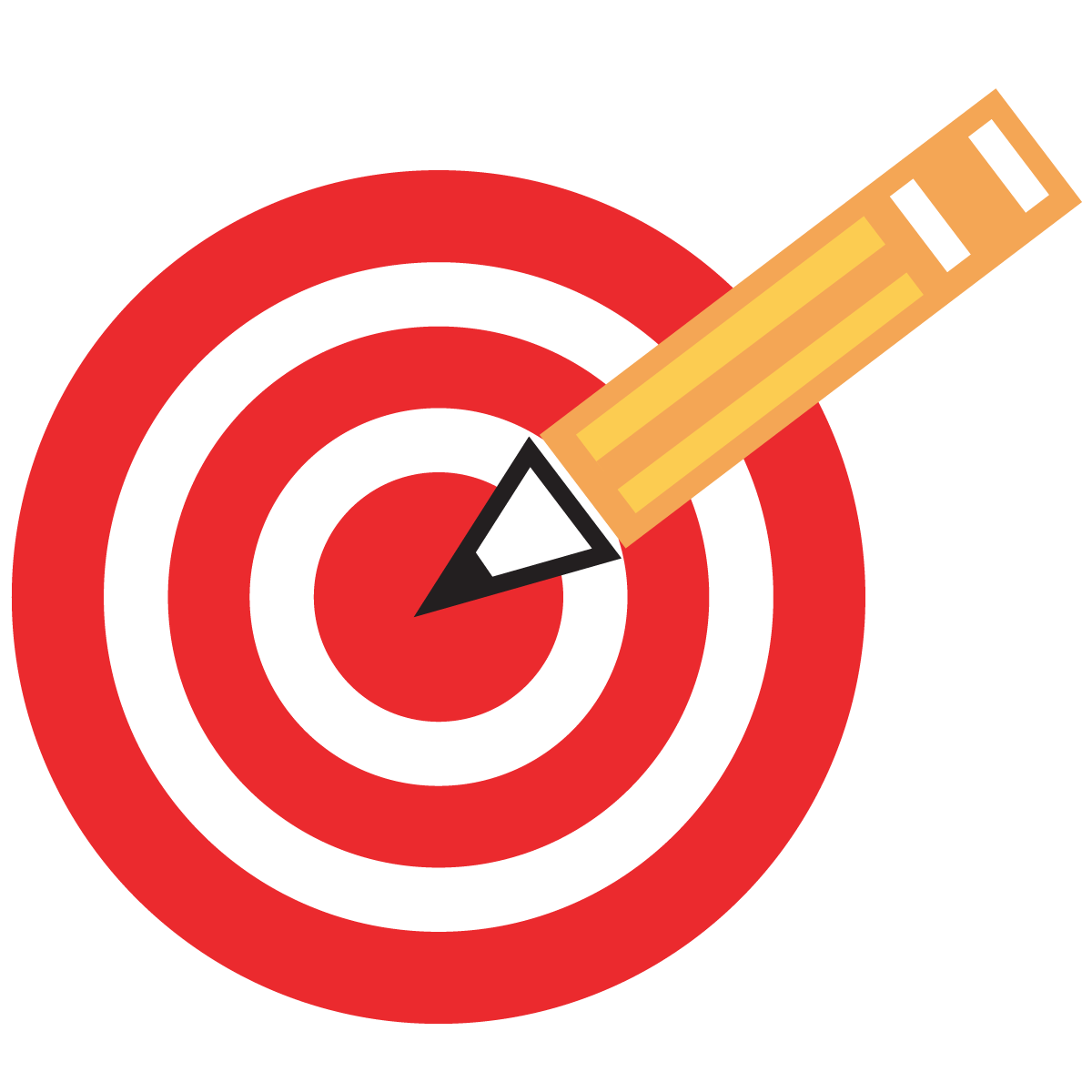 Practice for writing…
Complete the following assignment on a separate piece of paper and turn it in at THEHUB if you finish.  (Due tomorrow)
Read pages 19-20 and answer the boxed questions #1-4
 Read pg. 31, take notes of important terms,  and complete the practice #1-5
Read pg. 39, take notes on the rules for punctuating dialogue, complete the practice questions #1-5.
Peer Edit #2
Write your name on the top of your partner’s draft 2.  Then write “EDITOR” next to it.  
Complete the following for your partner’s narrative:
 Read through once without correcting anything.
Read it again and underline the subject once and the verb twice in every sentence.  
Edit using the editing marks we use on DPE’s.  (Be sure to look at complete sentences, capitals, spelling, commas, quotations, etc.) 
Pick three sentences that could be more descriptive and write them a new way above in the empty line.  (SHOW VS. TELL)
Tuesday: 9/17
Read through the “Ready-to-Publish Checklist” quietly to yourself.  
Check off each item that you feel is completed for your draft.  
Leave boxes blank that you will need to check after you type your draft.  
Read your independent reading book silently.  
***Book Talks and DPE’s Before the Tech Lab***
TLC: Typing Final Drafts
Please refer to the specific directions on the “Typing a Draft Checklist” Paper you should have in your important papers pocket.  
You narrative folder is due FRIDAY completed with your final draft stapled to the back. You may turn it in before that if it is finished.
Wednesday: 9/18
In your I.N. page 16, write down as many ends to this sentence as you can think of.  Keep writing until I say stop.
Poetry is….

When you finish, work on your DPE and read silently.
Kanye’s Writing Process…
http://www.youtube.com/watch?v=oqHxvAcE13k
Learning Target
I can understand the impact using similes, metaphors, and personification has on the meaning of a poem.
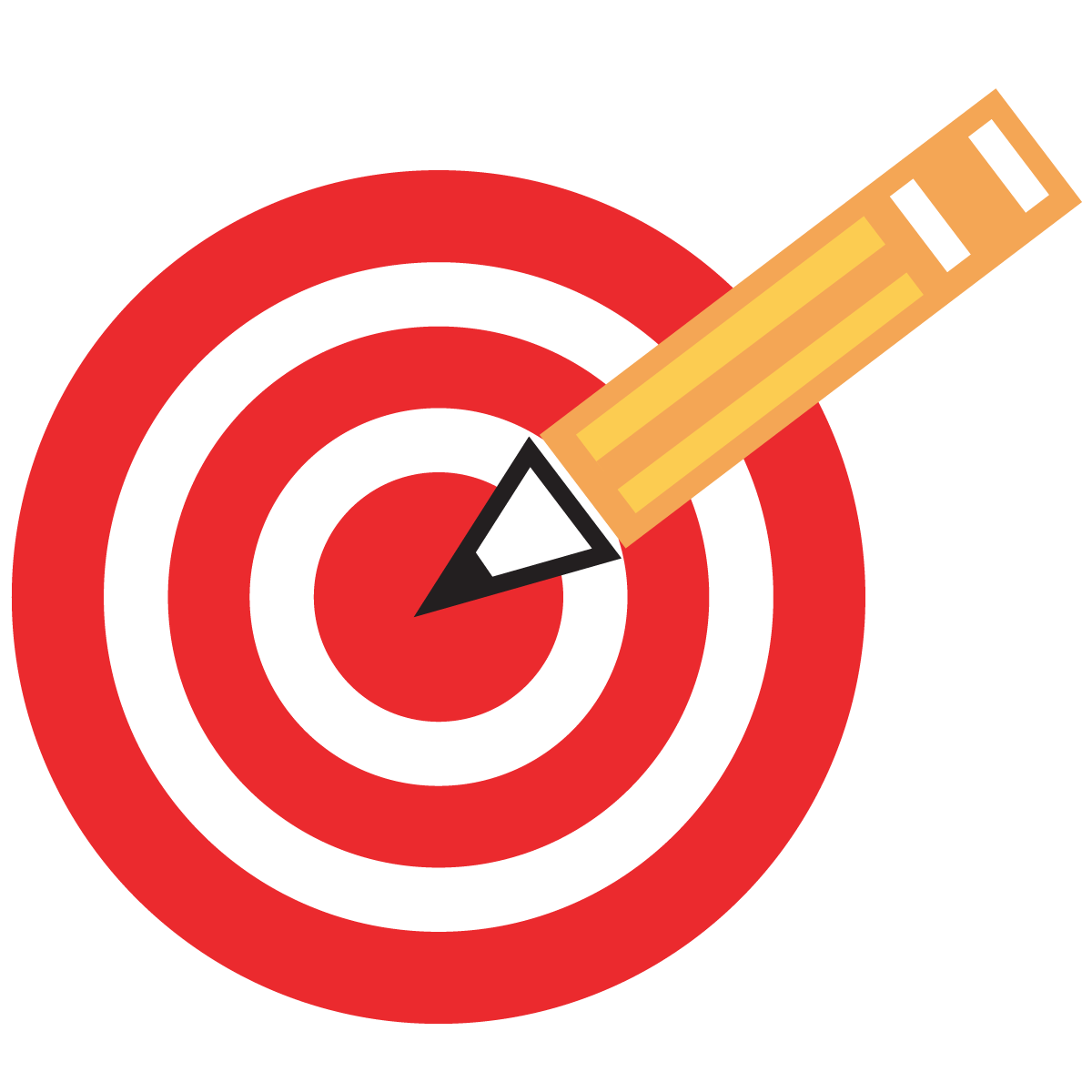 Poetry is about Presentation
http://www.youtube.com/watch?v=LGAMd-tT6fQ
http://www.youtube.com/watch?v=Clm8w8_eOnc
http://www.youtube.com/watch?v=a1yWtFVH-tU
(fill in notes on your packet)
Simile: compare using “like” or “as”
Ex: Bob is hungry as a wolf
Metaphor: compare without using “like” or “as”
Ex: Bob is a hungry wolf
http://www.youtube.com/watch?v=JB0HrNdqJKQ
Personification: giving human qualities or actions to something that is not human. 
Ex: The wind whispered her name.
Practice: I.N. 16
Complete each of the following using the figurative language strategy suggested...
Today is like... (simile)
That class... (metaphor) 
The pencil... (personification)
(When you finish, begin your homework poetry packet for this week.  For each poem, apply the terms we learned in class that day.  Write on separate pieces of paper then staple them to the back of the packet.)
Thursday: 9/19I.N. 17
What do you think makes a poem a poem?  
Write at least 3 complete sentences to answer your question.  
When you finish, work on your DPE (Daily Paragraph Edit).  Don’t forget it is Due tomorrow.  
Then begin reading silently your independent book.  
*Don’t forget your narrative is also due tomorrow!*
http://www.youtube.com/watch?v=aS1esgRV4Rc
Learning Target
I can apply what I’ve learned about Figurative Language and annotate a poem.
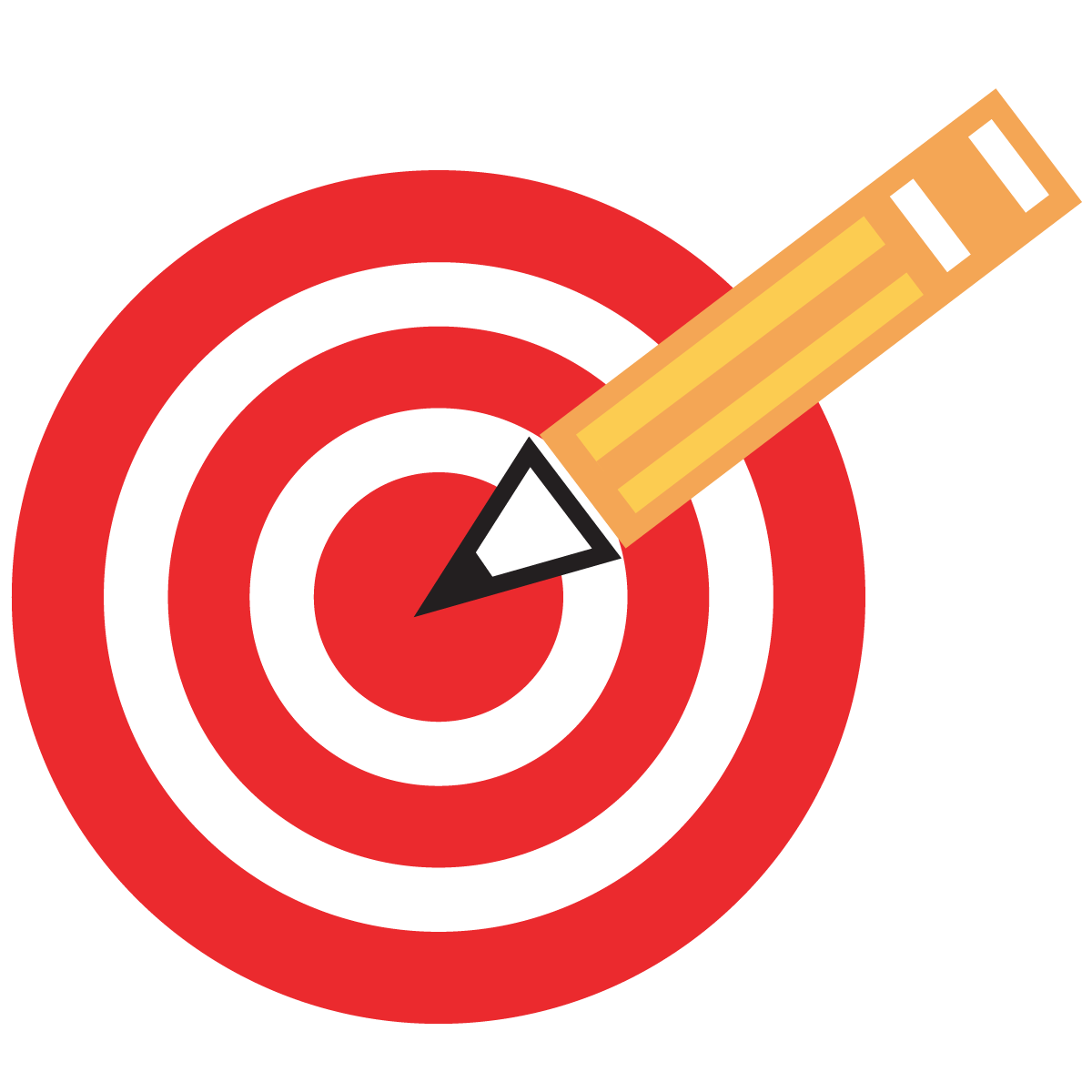 (Complete notes on your chart)
RHYME: words which end with the same sound
True rhyme: usually at the end of lines
Preach to Teach
Internal rhyme: Rhyme within a line
It is a Bright Night, with the full moon above… 
Half Rhyme: slight (not accurate) repeating of sounds
hill to full
Eye Rhyme: Words that LOOK like they rhyme, but don’t
flow to how
(Complete notes on your chart)
Repetition: repeating parts of the poem to show importance or make it stand out
Onomatopoeia: a word that sounds what it means
Ex: CRUNCH, BAM, BUZZ
Imagery: Showing a picture of your words by using figurative language or the five senses  
“We’re like diamonds in the sky.” 

http://www.youtube.com/watch?v=veYR3ZC9wMQ http://www.youtube.com/watch?v=xyL7hEKZJo0
Practice: I.N. 17
Find at least 10 words that rhyme with truth.
Think of a song that uses repetition.  What word or phrase is repeated?  Why?
Re-write this sentence using imagery: 
The sun rose.  
What is the point of an Onomatopoeia?

When you finish, work on your poem packet then read silently.
Friday: 9/20
Turn in: DPE 5 
Have your Narrative Folder and notes chart out from this week. 
Read silently until Mrs. Schneider begins class.   

Listening Lab… 
Listen for words that are close together that have similar sounds.  Write them down.  
http://www.youtube.com/watch?v=zXS0nEOx_20
Learning Target
I can identify figurative language in spoken poetry, and analyze how it deepens the meaning of a poem.
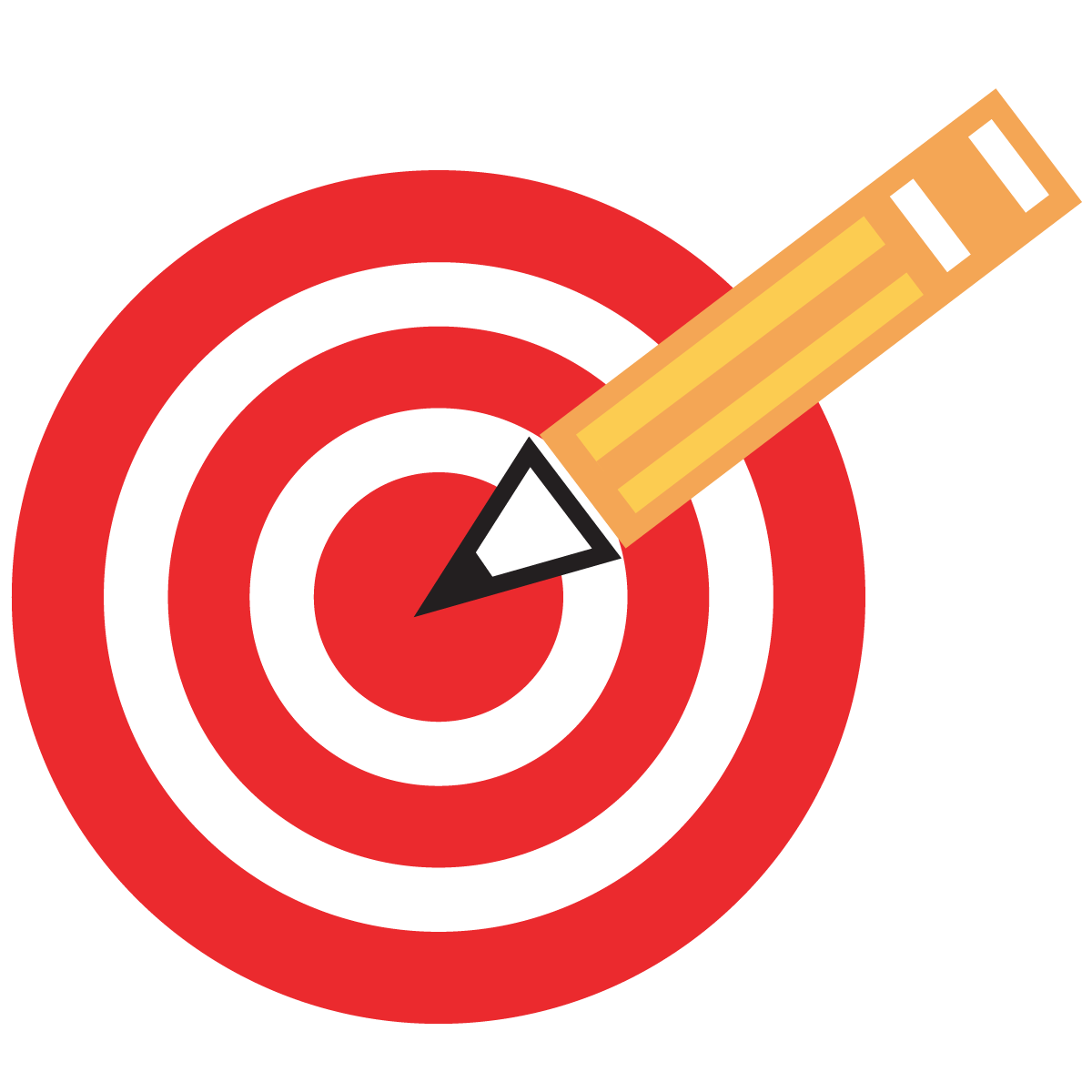 Write on the top of your chart (above the notes boxes)
Figurative Language: 
writing that steps away from literal meanings in order to accomplish a special effect or deeper understanding.
Stick it to your brain...and your notes
Hyperbole: An obvious exaggeration to emphasize something or make it seem important.  
	Ex: I had a ton of homework
 
http://www.youtube.com/watch?v=14SEC1vuvoc
Stick it to your brain...and your notes
Alliteration: The repetition of consonant sounds at the beginning of words close by.  
		Ex: Summer is a sweaty circus scent.  
Assonance: The repetition of vowel sounds in the middle of words close by.  
		Ex: Talking and walking, to each end of the bend.
Stick it to your brain...and your notes
Irony: Saying the opposite of what you actually mean.  
		Ex: The directions were as clear as mud.  
Paradox: A statement that seems to oppose/contradict itself, yet actually reveals some truth.  
		Ex: Her silence was deafening.  
http://www.youtube.com/watch?v=jN104uji--Y 
http://www.youtube.com/watch?v=3K9pd6h9JT0
Poetry Packet
Each poem should be annotated.
Annotate = marking/identifying elements in a text in order to better understand it.  
Read each poem and design a key for how to identify each element of figurative language in the poems.  (example: pink=similes, blue=metaphors, $=alliteration, *=rhyme) 
The point is to read, re-read, and read again in order to better understand the figurative language used in the poems/songs
Narratives Due Today
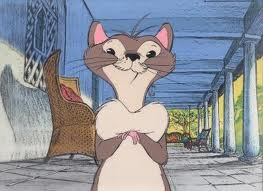 Story time!
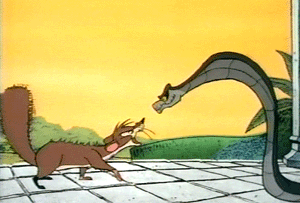 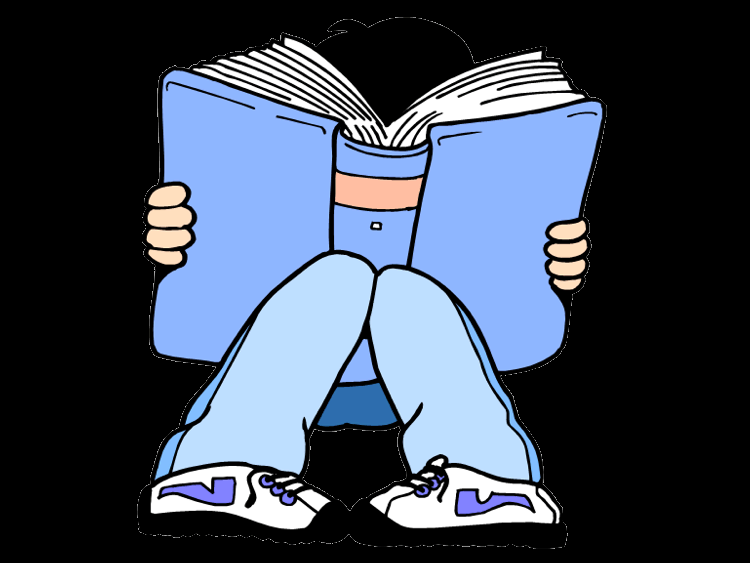